Academic Awards
HEMS 2019-2020
2019-2020 HemS Awards
Eighth Grade Edition
Presenters
Ms. Pride
Mrs. Hamilton
Principal
Math
Mr. Birchfield
Mrs. Stein
Science
Language Arts
Mrs. Dickerson
Mr. Kuntz
Social Studies, CTE
Intervention Specialist
Presenters
Mr. Adams
Mr. Liming
Art
Gym
Mr. Birchfield
Science
2020 Academic award
Award for Excellence 
in 8th Grade Science
Presented to:  Olivia Fischer
Mr. Birchfield   May 20, 2020
2020 Academic award
Award for Excellence 
in 8th Grade Science
Presented to: Caitlynn Steger
Mr. Birchfield   May 20, 2020
Mrs. Dickerson
Social Studies
2020 Academic award
Award for Excellence 
in 8th Grade Social Studies
Presented to:  Lilah Flores
Mrs. Dickerson   May 20, 2020
2020 Academic award
Award for Excellence 
in 8th Grade Social Studies
Presented to:  Olivia Fischer
Mrs. Dickerson   May 20, 2020
Mrs. Hamilton
Mathematics
2020 Academic award
Award for Excellence 
in 8th Grade Algebra
Presented to:  Lilah Flores
Mrs. Hamilton     May 20, 2020
2020 Academic award
Award for Excellence 
in 8th Grade Algebra
Presented to:  Hailey O’Hara
Mrs. Hamilton     May 20, 2020
2020 Academic award
Award for Excellence 
in 8th Grade Math
Presented to:  Kody Tucker
Mrs. Hamilton     May 20, 2020
2020 Academic award
Award for Excellence 
in 8th Grade Math
Presented to:  Carson Gartner
Mrs. Hamilton     May 20, 2020
Mrs. Stein
Language Arts
2020 Academic award
Award for Excellence 
in 8th Grade Language Arts
Presented to:  Hailey O’Hara
Mrs. Stein              May 20, 2020
2020 Academic award
Award for Excellence 
in 8th Grade Language Arts
Presented to:  Lilah Flores
Mrs. Stein              May 20, 2020
Mr. Kuntz
Intervention Specialist
2020 Academic Award
Award for Excellence 
in 8th Grade Intervention
Presented to: Terry McMillion
Mr. Kuntz             May 20, 2020
Mr. Adams
Art
2020 Academic Award
Award for Excellence 
in 8th Grade Art
Presented to: Olivia Fischer
Mr. Adams      	             May 20, 2020
2020 Academic Award
Award for Excellence 
in 8th Grade Art
Presented to: Lilah Flores
Mr. Adams        	           May 20, 2020
2020 Academic Award
Award for Excellence 
in 8th Grade Art
Presented to: Kristie Wright
Mr. Adams           	 May 20, 2020
Mr. Liming
Physical Education
2020 Academic Award
Award for Excellence 
in 8th grade Physical Education
Presented to: Cassidy Armstrong
Mr. Liming           May 20, 2020
2020 Academic Award
Award for Excellence 
in 8th Grade Physical Education
Presented to: Olivia Fischer
Mr. Liming	         	   May 20, 2020
2020 Academic Award
Award for Excellence 
in 8th Grade Physical Education
Presented to: Ben Trumble
Mr. Liming	         	  May 20, 2020
Ms. Pride
Principal
Nancy Jewel Citizenship Award
A student who has attended Hamersville for both 7th and 8th grade, who is responsible, helpful to students, staff, and faculty, and gives time willingly with 100% effort...
OUR Winners Are:
Lilah Flores
&
Carson Gartner
Sports Leadership Award
This award goes to a student who participates in at least 2 sports in 7th and 8th grade, follows rules, maintains 85% in all subjects, shows good moral character and leadership qualities, is cooperative, determined to develop and use their ability wisely and makes important contributions to the team.
OUR Winners Are:
Cassidy Armstrong
Olivia Fischer
Lilah Flores
&
Lacey Patten
Honor Roll
2019-2020 School Year
Emma Bruan
Connor Casey
Carson Gartner
Kaylee Helbling
Bryce Keith
Laney Noffsinger
Lacey Patten
Emma Roberts
Zachary Smithers
Cassidy Armstrong
Dylan Bruan
Olivia Fischer
Lilah Flores
Hailey O’Hara
Caitlynn Steger
Kody Tucker
“A”&”B”
All “A”
Academic Bars & Letters
2020 Academic Bar
90% or higher average during their 7th or 8th grade year
Matthew Barber
Cassandra Cadwell
Kylie Hinton
Ada Kaylor
Bryce Keith
Randy King
Zachary McElroy
Devon McIntosh
Arabella Raisor
Benjamin Trumble
2020 Academic Letters & Bars
90% or higher grade average for both 7th & 8th grade years
Cassidy Armstrong			Dylan Krasucki
Silas Brookover			Wyatt McAfee
Dylan Bruan				Presley McFann Emma Bruan				Laney Noffsinger
Connor Casey				Hailey O’Hara
Destiny Davis				Alexis Ormes
Shaeleigh Duncanson		Lacey Patten
Olivia Fischer				Emma Roberts
Lilah Flores				Zachary Smithers
Carson Gartner			Caitlynn Steger
Kaylee Helbling			Abbi Sutton
Bryce Henderson			Kody Tucker
Ashlyn Jetter				Kristie Wright
Academic Achievement Award
This student has the highest academic average during his/her seventh and eighth grade years.
OUR Winners Are:
Lilah Flores
Perfect Attendance
Perfect Attendance 2019-2020
Lacey Patten
Daniel Finney
Hailey O’Hara
Landon Schuler
As voted on by the 2019-2020 HEMS 8th grade class, here are the...
8th Grade Superlatives
Class Clown
Dylan
Bruan
Emma
Bruan
Most Athletic
Cameron
Gulley
Olivia
Fischer
Most likely to do amazing
In HIgh school
Carson Gartner
Hailey
O’Hara
Most likely to be caught
Sleeping in class
A.J. Oelker
Lacey
Patten
Most Musical
Cy 
Southwick
Kaylee
Helbling
Most likely to cheer
You up
Dylan Bruan
Presley
McFann
Most School Spirit
Matthew
Barber
Kristie
Wright
Best Dancer
A.J. 
Oelker
Kaylee 
Helbling
Most likely to 
Become famous
Zach
McElroy
Emma
Roberts
Most Memorable Hair
Damien
Nolan
Merrie
Loy
Most Distinctive Laugh
A.J.
Oelker
Destiny 
Davis
Most Artistic
Jonathan
Seibert
Destiny Davis
Most likely to win the lottery,
But lose the ticket
Cameron
Gulley
Emma
Bruan
Most Dependable
Carson
Gartner
Caitlynn
Steger
Hardest Worker
Carson Gartner
Hailey
O’Hara
Most Kind
Carson
Gartner
Lilah
Flores
Messiest Locker
Gabe
Neeley
Kerstyn
Menshouse
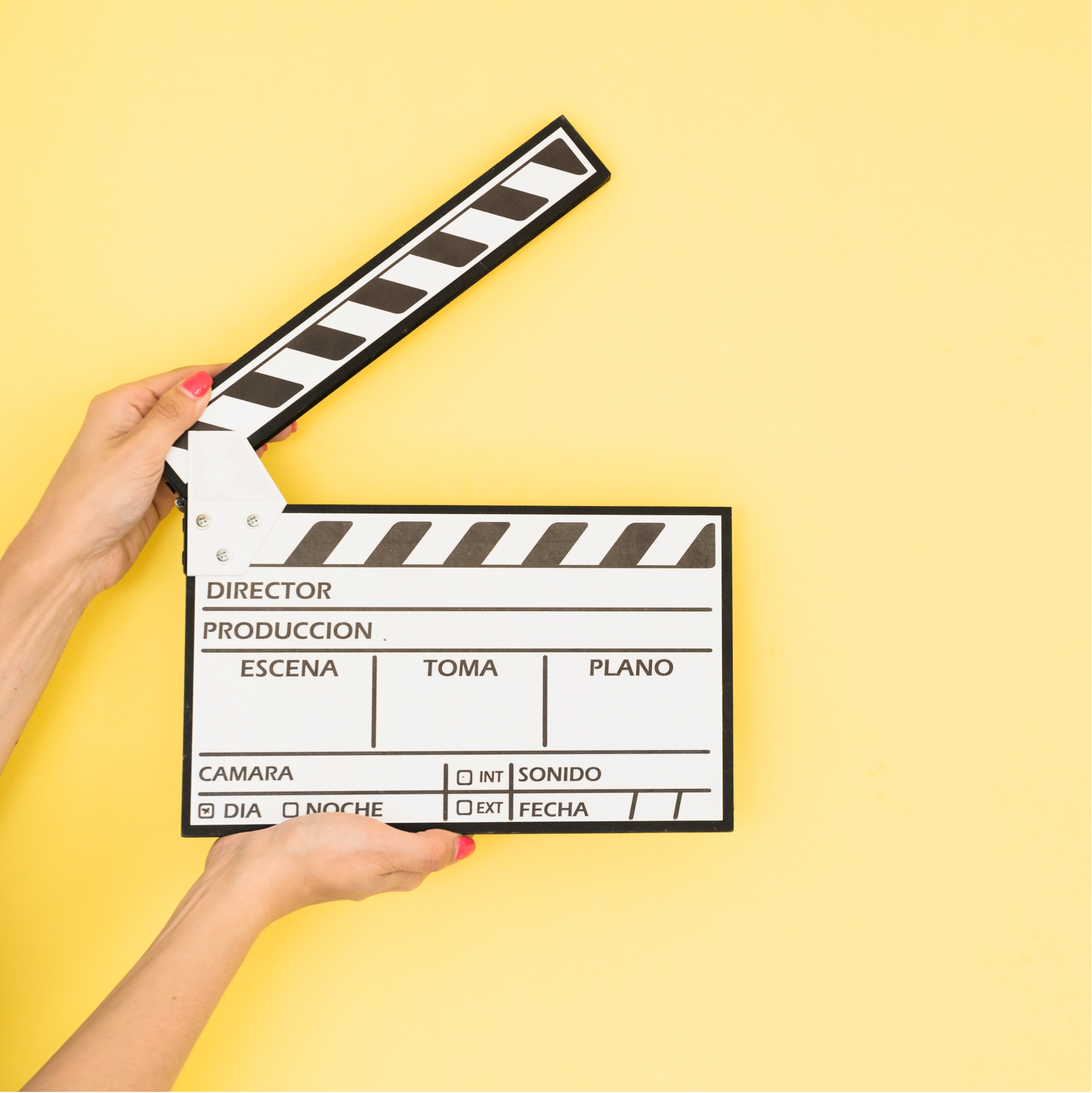 Our best wishes to the class of 2024
Ms. Mindy Pride
Mrs. Alli Hamilton
Mrs. Jodi Dickerson
Mr. Justin Birchfield
Mr. Robert Kuntz
Mrs. Terri Stein
[Speaker Notes: 8th grade teacher signatures]
Mrs. K. Young
Mr. G. Liming
Mrs. M. Barber
Mrs. K. Hunter
Mrs. M. Germann
Mrs. J. Hamilton
Mrs. H. Klump
Mrs. M. Bernhardt
Mrs. L. Minnick
Mrs. K. Yockey
Mrs. C. Donathan
Mrs. K. Smith
Mrs. D. Eldridge
Miss S. Purtell
Mrs. L. Sams
Mr. B. Holbrook
Mr. R. Adams
Mrs. M. Rolph
Mrs. K. Haney
Mr. B. Drew
Mrs. G. McKinney
Mrs. B. Haney
Mrs. R. VanWinkle
Mrs. T. Gibson
Mrs. M. Clark
Mrs. J. Hutson
Mrs. P. Carkeek
Mrs. C. Roberts
Mrs. B. Wolke
Mrs. L. Hall
Mrs. M. Torok
Ms. S. Griffith
Mrs. J. Taylor
Mrs. L. Liming
Mrs. T. Schneider
Mrs. B. Bauer
Mrs. C. Reed
Mrs. B. Gill
Mrs. S. Helton
Mrs. K. Jody
Mrs. K. Helbling
Ms. J. Mootz
Mrs. K. Menard
Ms. L. Comberger
[Speaker Notes: Add teacher and staff signatures to this page?]
THANKS
We would like to end this presentation with a thank you to all of the 8th grade parents.  We appreciate the support and cooperation you have shown in this unprecedented time.  Have a great summer!